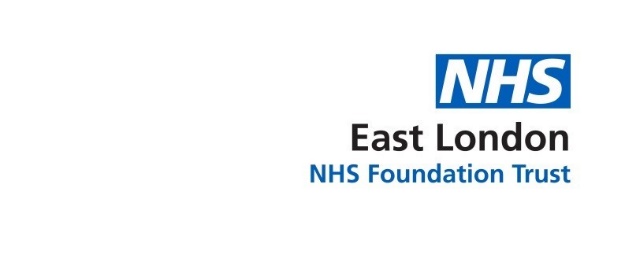 Technical Architecture Service
Cloud Solutions Architect (8a)
Senior Data Warehouse Developer (7)
Automation Service
Lead DevOps Engineer (8a)
Lead Data Engineer (7)
Head of Data Science and Data Warehousing(8c)
Data and Analytics
February 2024
Business Intelligence developer (6)
BANK Testing resource (5) 0.6 FTE
Senior Business Intelligence developer (7)
Senior Business Intelligence developer (7)
Associate Director for Business Intelligence and Analytics (8d)
Senior Business Intelligence developer (7)
Principal information analyst (East London MH) (7)
Senior information analyst (6)
Principal information analyst 
(specialist commissioned services) (7)
Senior information analyst (6)
Senior information analyst (6)
Principal information analyst (Beds & Luton MH) (7)
Head of Business Intelligence – Information Management
(8b)
Principal information analyst (Newham Community Health and SCYPS)  (7)
Information analyst (5)
Business Intelligence Programme support (5) 0.6 FTE
Principal information analyst  
(Tower Hamlets Community Health) (7)
Information analyst (5)
Information Analyst and Developer(Trainee)
BANK Information analyst (5) 0.4 FTE
Principal information analyst 
(Bedfordshire & Luton Community Health)  (7)
Senior information analyst (6)
Principal information analyst  (Primary Care) (7)